Натуральный и синтетический каучуки. Резина.
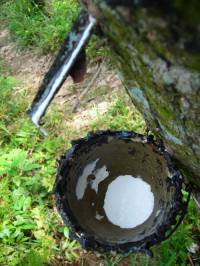 Предмет: Химия
Класс: 10
Учитель: Дергоусова Г.И.
МОУ СОШ № 2
с. Александровское
Цель урока:
продолжить знакомство с диеновыми углеводородами на примере натурального и синтетического каучуков;
дать понятие о стереорегулярности и её влиянии на свойства каучуков;
познакомить с реакцией вулканизации.
познакомить с применением каучуков в народном хозяйстве;
План урока:
История открытия каучука.
Натуральные каучуки:
         -состав
         -строение
         -свойства
3.   Синтетические каучуки:
         -получение
         -классификация
         -применение
4.   Вулканизация.
5.   Проверка знаний.
История открытия каучука
Родина каучука – Центральная и Южная Америка. Во влажных жарких тропиках, по берегам реки Амазонки, растёт необычное дерево, которое называется бразильская гевея.
История открытия каучука
Если на коре дерева сделать надрез, то из ранки вытекает сок молочно-белого цвета, называемый латексом. На воздухе сок постепенно темнеет и затвердевает, превращаясь в резиноподобную смолу.
Английский химик Чарльз Макинтош
В  1823 году придумал  непромокаемую ткань, состоящую из двух слоёв материи, соединённых раствором каучука в специальном растворителе. Изобретатель наладил производство из новой ткани плащей, которые получили название «макинтош».
Открытие резины
Однажды  Гудьир уронил пластинку каучука на горячую кухонную плиту.  . .
	Так в 1839 г. была открыта вулканизация каучука .
НАТУРАЛЬНЫЕ КАУЧУКИ
Натуральный каучук – непредельный стереорегулярный полимер состава (С5Н8)n  со средней  молекулярной массой 15000- 500000.
  Элементарное звено 
                              (-СН2 -С=СН -СН2-)n
                                            СН3 Природный каучук –это 
                                     цис-полиизопрен.
Химическое строение природного каучука
- Н2С               СН2 -
                             \            /
                              С  =  С
                             /            \     
                      СН3               Н

1,4-цис - полиизопрен
Химическое строение гуттаперчи
Транс-полиизопрен также встречается в природе, и называют его гуттаперчей . 
           - Н2С                  Н
                     \              /   
                        С  =  С        1,4-транс -полиизопрен

                      /             \         
               Н3С                СН2 –
	Каучук в сравнении с гуттаперчей обладает гораздо более высокой эластичностью, поэтому находит более широкое применение.
Свойства натурального каучука
Эластичность
Непроницаемость для воды и газов
Хорошая  растворимость во многих органических растворителях
Набухаемость в маслах
Синтетические каучуки
Основателем первого в мире крупномасштабного производства синтетического каучука по праву считается русский ученый С.В.Лебедев.
Синтетические каучуки
Этапы получения:
                    -Н2О,  -Н2  
2С2Н5ОН                    СН2 = СН – СН = СН2 
этиловый               бутадиен – 1,3
спирт                                                                    
          (-СН2 – СН = СН – СН2 -)n 
           бутадиеновый каучук
(по методу Лебедева)
Классификация каучуков по областям применения
Применение
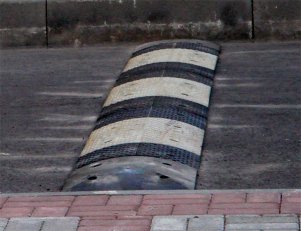 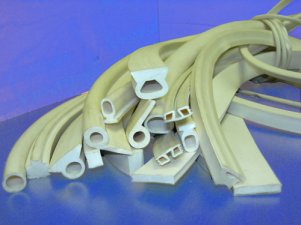 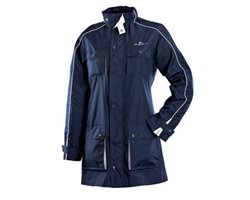 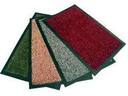 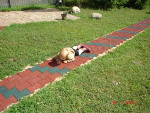 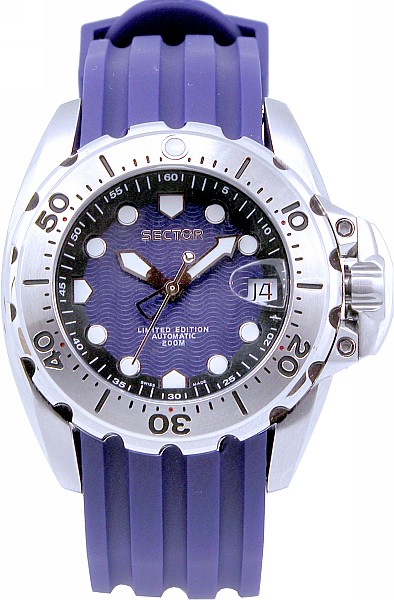 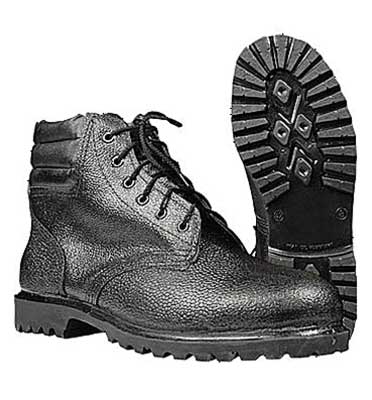 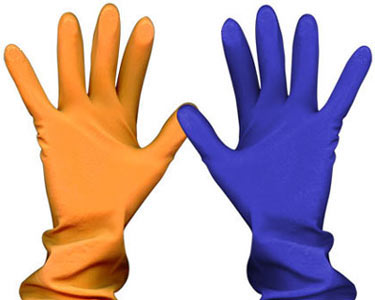 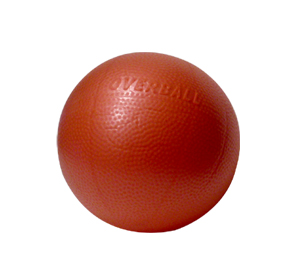 Вулканизация
Натуральные и синтетические каучуки используют преимущественно в виде резины. Для получения резины каучук вулканизируют. Его нагревают с серой, макромолекулы каучука «сшиваются» друг с другом серными мостиками по месту разрыва двойной связи.
Продукт частичной вулканизации каучука называют резиной
СН3
                   
. . . –СН2 –С    СН – СН2 –СН2 –С = СН – СН2 - . . .    
                               S                             
                       S                                  CH3
   
                       S
                                           
. .   . –СН2 –С    СН – СН2 –СН2 –С = СН – СН2 - . . .    
                                   S                                
                       СН3                                 СН3
Проверка знаний
1. Природный каучук – линейный полимер:
А) бутадиена    Б) 2 – метилбутадиена   В) этилена   Г) ацетилена
2. Способ получения искусственного каучука разработал:
А) Д.И. Менделеев   Б) С.В. Лебедев   В) М.В. Ломоносов   Г) Н.Н. Зинин
3. Сырьё для получения бутадиена-1,3 по методу Лебедева:
А) бутен -1   Б) бутен -2   В) этиловый спирт   Г) этилен
4. Общая формула диеновых углеводородов:
А) Сn H2n-2   Б) Сn H2n   В)  Сn H2n+2   Г) Сn H2n-6
5. Вулканизация – процесс нагревания каучука с:
А) серой   Б) песком   В) углеродом   Г) серной кислотой
Домашнее задание
§ 14 стр. 114 – 116, упр.5.

Спасибо за внимание!
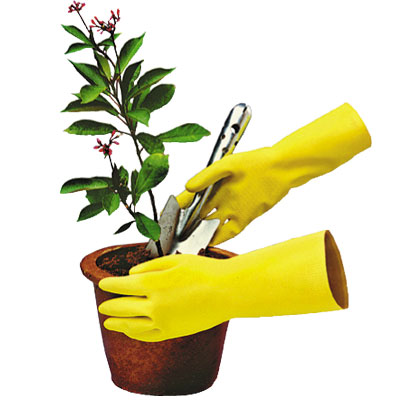